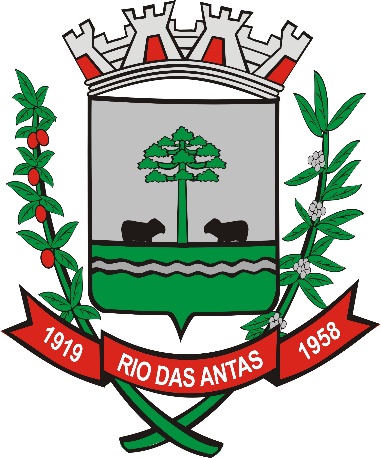 ESTADO DE SANTA CATARINAMUNICÍPIO DE RIO DAS ANTAS
AUDIÊNCIA PÚBLICA

LDO - LEI DE DIRETRIZES ORÇAMENTÁRIAS 2025

LOA - LEI ORÇAMENTÁRIA ANUAL  2025
ESTADO DE SANTA CATARINAMUNICÍPIO DE RIO DAS ANTAS
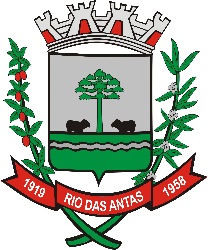 BASE LEGAL
Art. 165 da Constituição Federal
Art. 4 e 5 da Lei de reponsabilidade Fiscal nº 101 
Art. 48 – Transparência da Gestão Fiscal lei 101 
Lei Orgânica do Município.
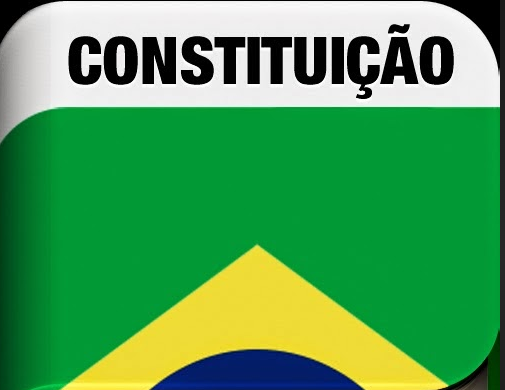 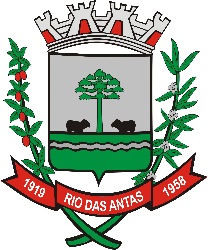 São Instrumentos de Planejamento
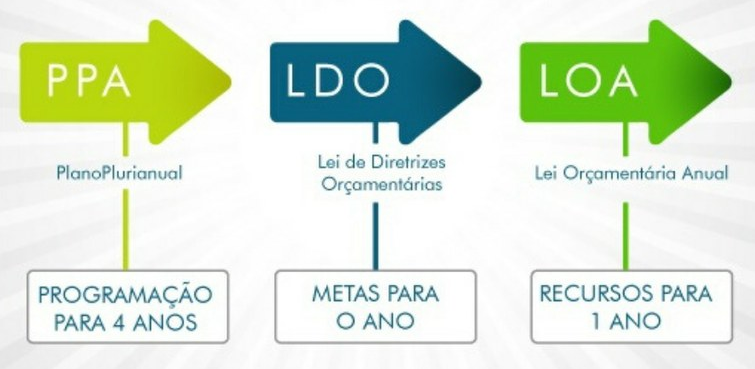 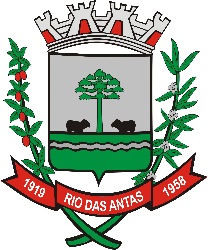 ESTADO DE SANTA CATARINAMUNICÍPIO DE RIO DAS ANTAS
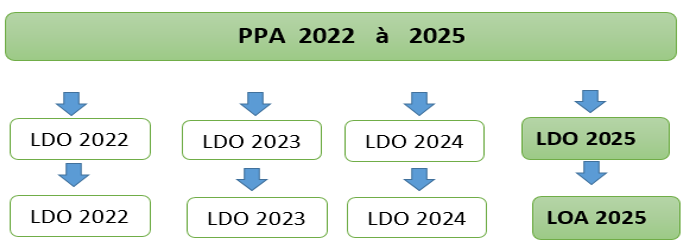 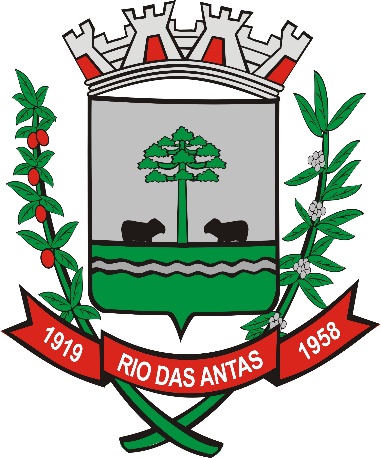 ESTADO DE SANTA CATARINAMUNICÍPIO DE RIO DAS ANTAS
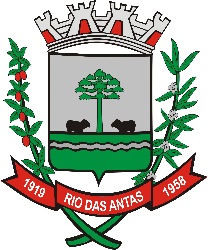 METODOLOGIA DE REAJUSTE DE VALORES
     RECEITA: Utiliza a média de arrecadação.
      +  Inflação, Pib, Juros e atualizações.
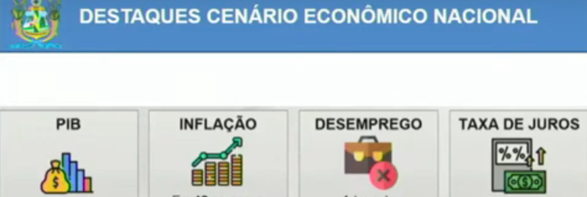 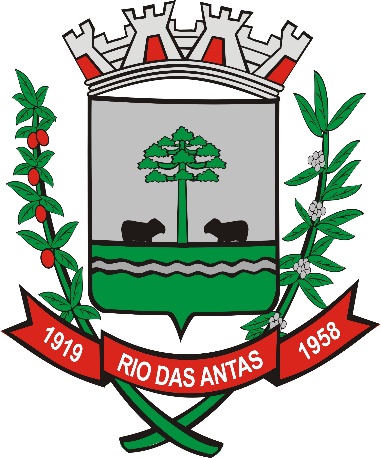 ESTADO DE SANTA CATARINAMUNICÍPIO DE RIO DAS ANTAS
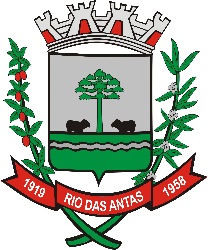 METODOLOGIA DE REAJUSTE DE VALORES
                DESPESA: Utiliza a média de gastos dos últimos 7 meses de 2024.  E calculo de pessoal o Ajustes médio de salários Anual.
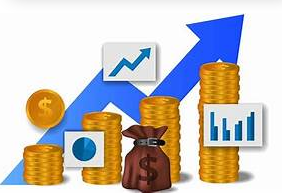 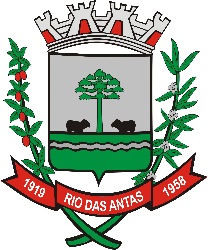 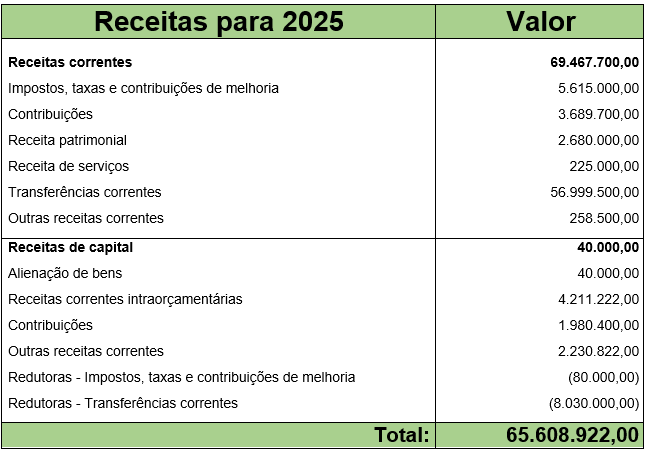 METAS 
       DE 
  RECEITAS
      2025

  
Origem dos Recursos
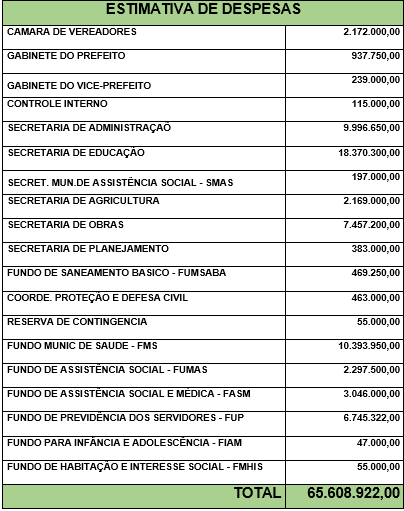 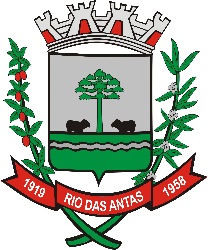 ESTIMATIVA  
             DE 
        DESPESAS
            2025


Aplicação dos Recursos
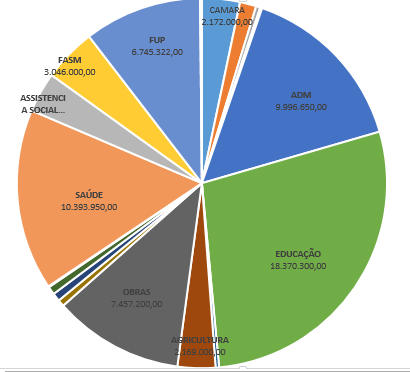 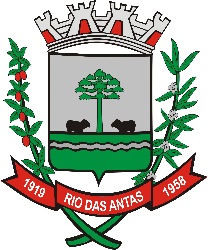 ESTIMATIVA  
      DE 
  DESPESAS
    2025
ESTADO DE SANTA CATARINAMUNICÍPIO DE RIO DAS ANTAS
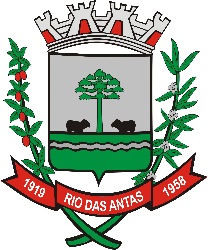 Art 4º Lei 101  cita que a LDO atenderá as condições e exigências para transferências de recursos.
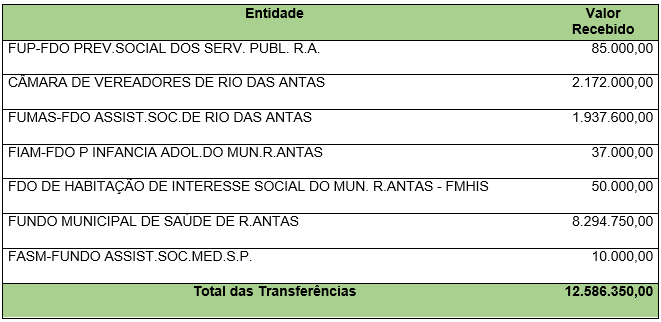 ESTADO DE SANTA CATARINAMUNICÍPIO DE RIO DAS ANTAS
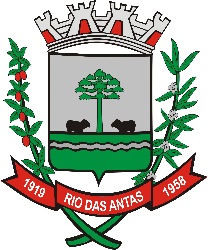 PODER LEGISLATIVO



		Repasse mensais de R$  181.000,00
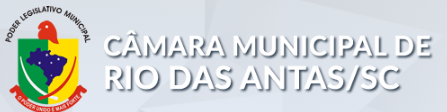 ESTADO DE SANTA CATARINAMUNICÍPIO DE RIO DAS ANTAS
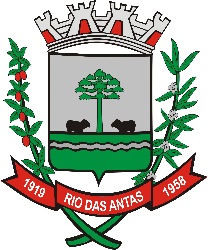 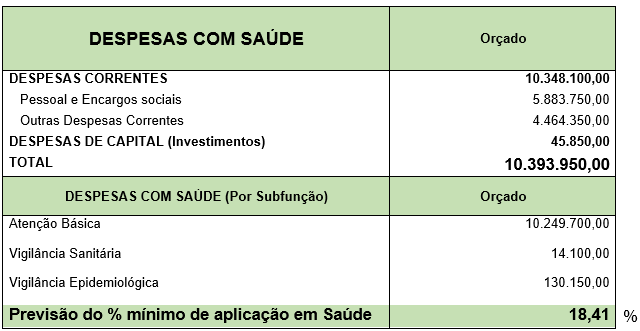 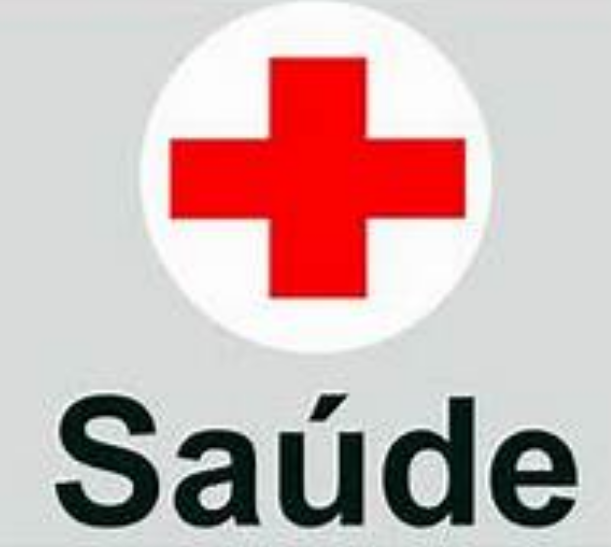 ESTADO DE SANTA CATARINAMUNICÍPIO DE RIO DAS ANTAS
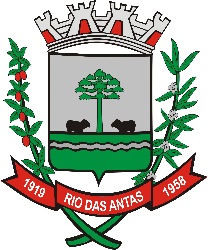 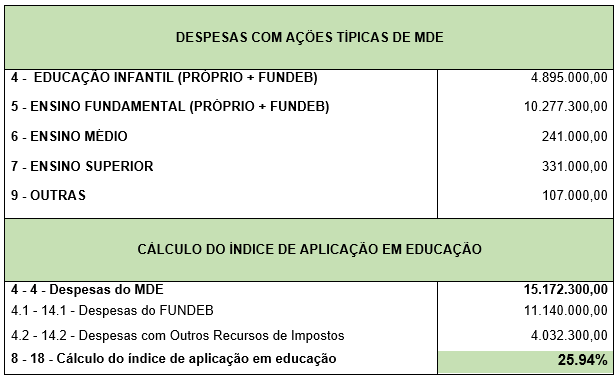 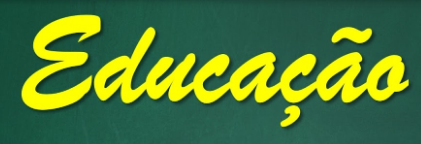 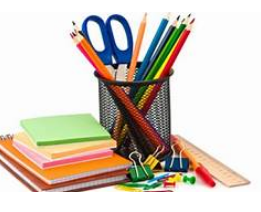 ESTADO DE SANTA CATARINAMUNICÍPIO DE RIO DAS ANTAS
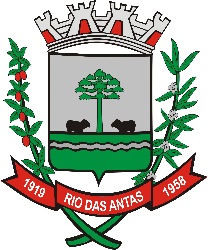 PREVISAO DE DESPESAS COM PESSOAL PARA 2025
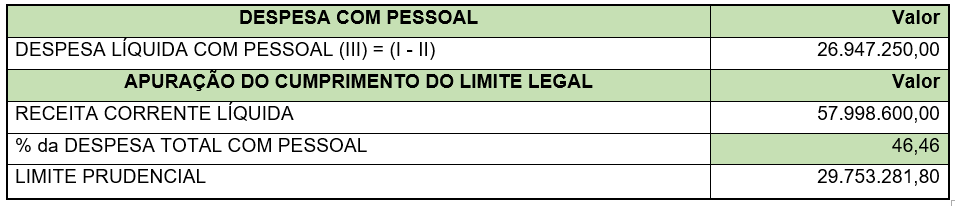 ESTADO DE SANTA CATARINAMUNICÍPIO DE RIO DAS ANTAS
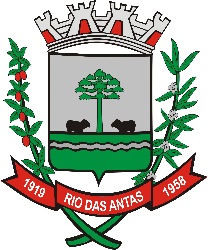 PRIORIDADES E METAS FÍSICAS
LDO – LEI DE DIRETRIZES ORÇAMENTARIA

- Prioridades e Metas 
- Direciona e disciplina a Elaboração orçamentaria
LOA – LEI ORÇAMENTARIA ANUAL

Prevê Receitas e Gastos
Quantifica as Ações
ESTADO DE SANTA CATARINAMUNICÍPIO DE RIO DAS ANTAS
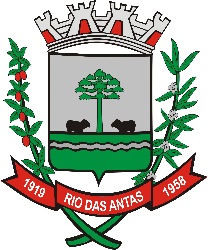 PRIORIDADES E  METAS FÍSICAS  PARA 2025

PROJETOS E ATIVIDADES
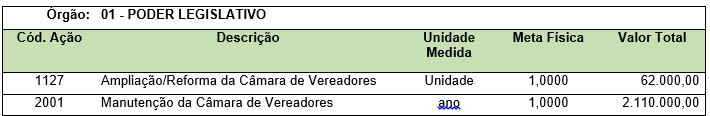 ESTADO DE SANTA CATARINAMUNICÍPIO DE RIO DAS ANTAS
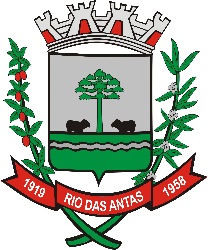 PRIORIDADES E  METAS FÍSICAS  PARA 2025
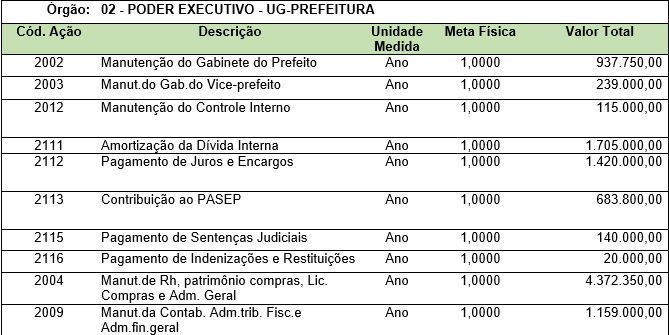 ESTADO DE SANTA CATARINAMUNICÍPIO DE RIO DAS ANTAS
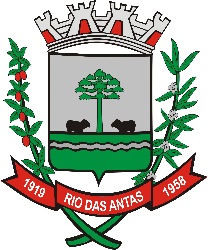 PRIORIDADES E  METAS FÍSICAS  PARA 2025
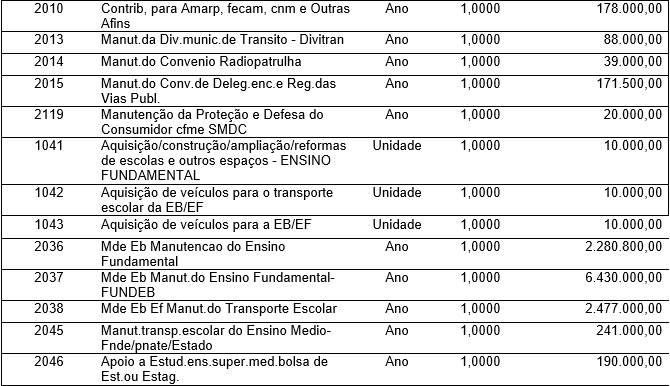 ESTADO DE SANTA CATARINAMUNICÍPIO DE RIO DAS ANTAS
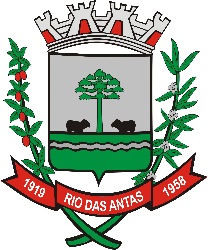 PRIORIDADES E  METAS FÍSICAS  PARA 2025   ATIVIDADES
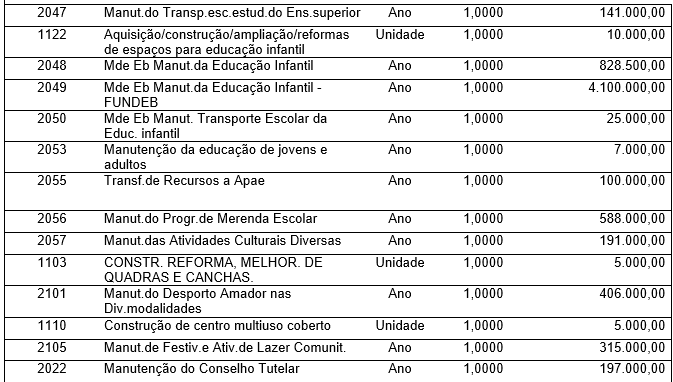 ESTADO DE SANTA CATARINAMUNICÍPIO DE RIO DAS ANTAS
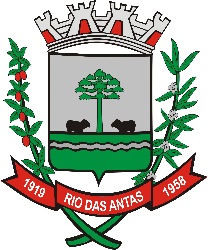 PRIORIDADES E  METAS FÍSICAS  PARA 2025   ATIVIDADES
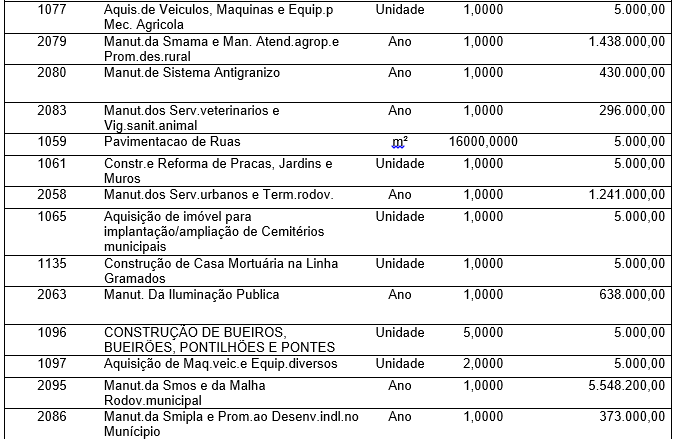 ESTADO DE SANTA CATARINAMUNICÍPIO DE RIO DAS ANTAS
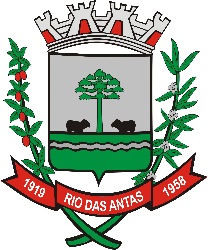 PRIORIDADES E  METAS FÍSICAS  PARA 2025   ATIVIDADES
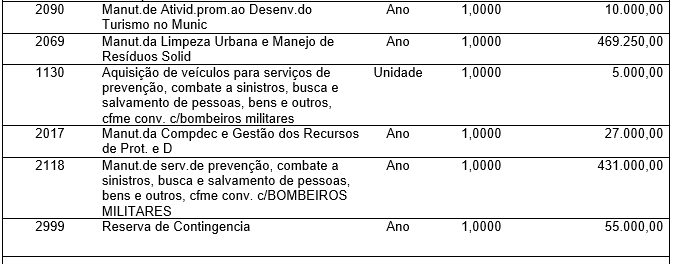 ESTADO DE SANTA CATARINAMUNICÍPIO DE RIO DAS ANTAS
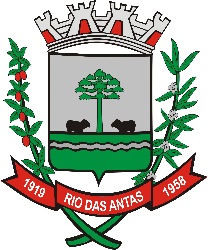 PRIORIDADES E  METAS FÍSICAS  PARA 2025   ATIVIDADES
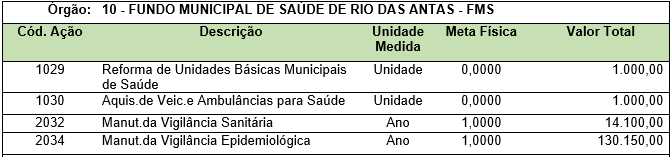 ESTADO DE SANTA CATARINAMUNICÍPIO DE RIO DAS ANTAS
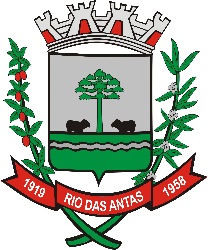 PRIORIDADES E  METAS FÍSICAS  PARA 2025   ATIVIDADES
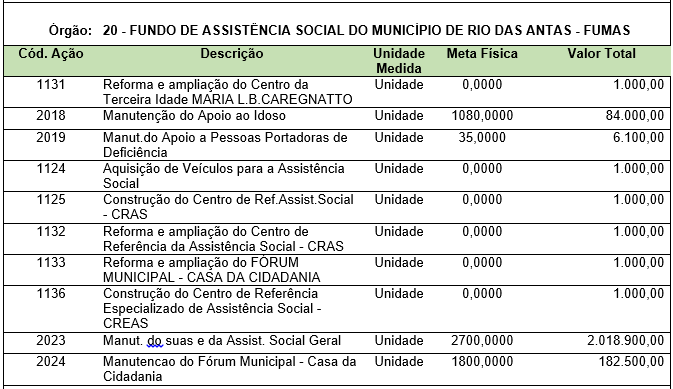 ESTADO DE SANTA CATARINAMUNICÍPIO DE RIO DAS ANTAS
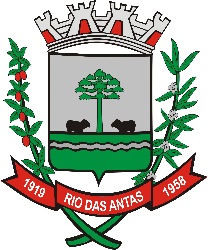 PRIORIDADES E  METAS FÍSICAS  PARA 2025   ATIVIDADES
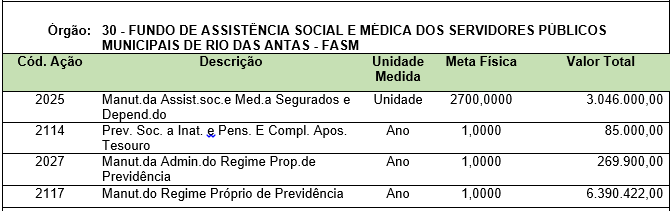 ESTADO DE SANTA CATARINAMUNICÍPIO DE RIO DAS ANTAS
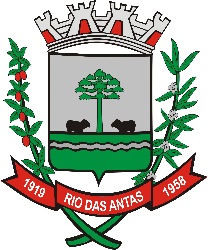 PRIORIDADES E  METAS FÍSICAS  PARA 2025   ATIVIDADES
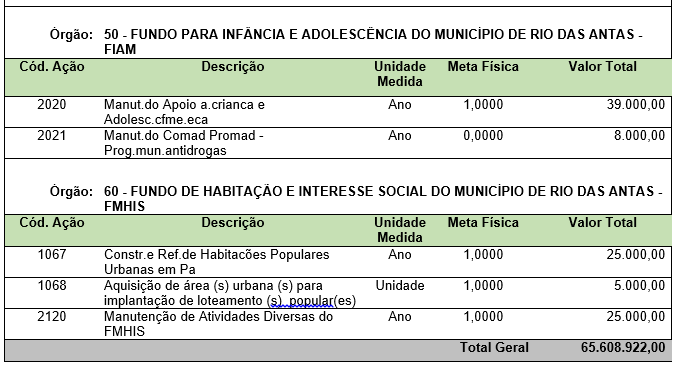 .
Conforme Art 4º LC 101 cita que a LDO  atenderá:
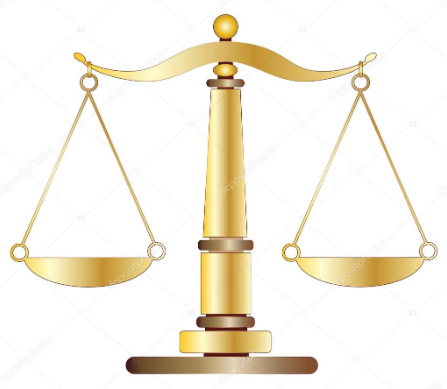 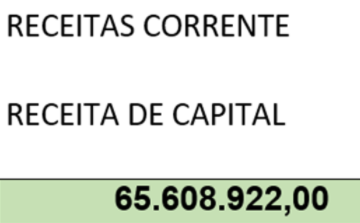 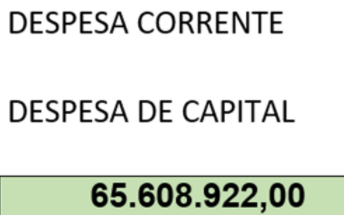 DESPESAS
RECEITAS
Equilíbrio
ESTADO DE SANTA CATARINAMUNICÍPIO DE RIO DAS ANTAS
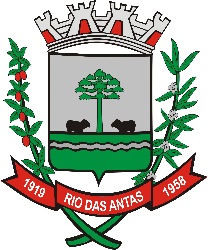 ANALISE FINAL 

Assim, os resultados evidenciam o que as Peças Orçamentaria 
apresentadas LDO e LOA estão de acordo com
Art. 165 da Constituição Federal
Lei de reponsabilidade Fiscal nº 101 
Transparência da Gestão Fiscal lei 101 
Lei Orgânica do Município.
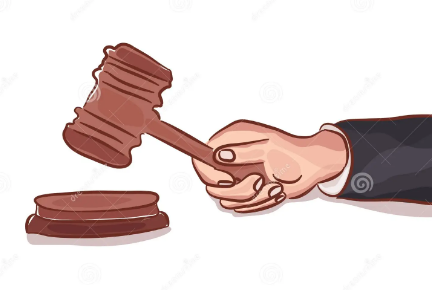 ESTADO DE SANTA CATARINAMUNICÍPIO DE RIO DAS ANTAS
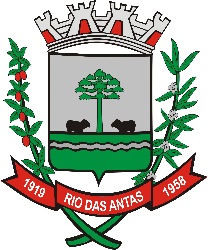 CONTATO

Dúvidas e Sugestões

e-mail: contabil@riodasantas.sc.gov.br